Your pikas live in Washington
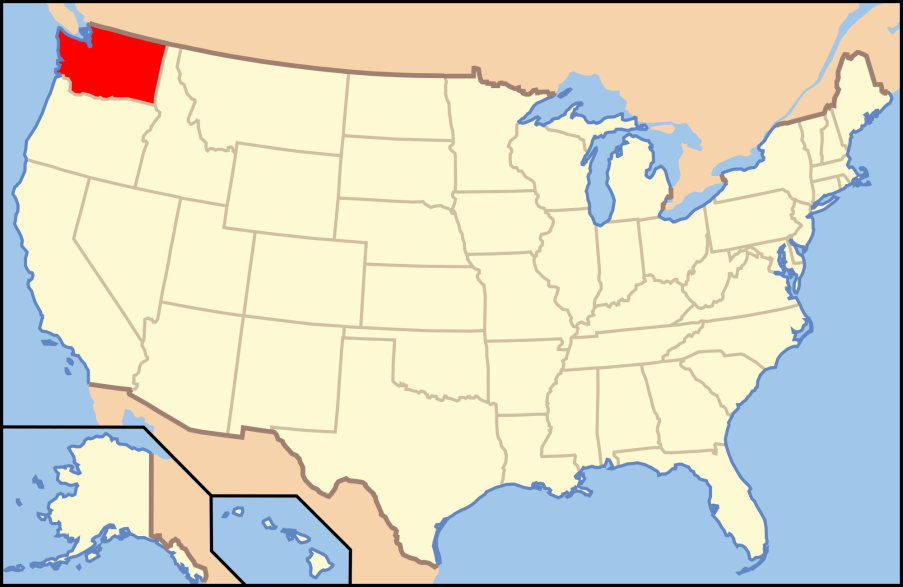 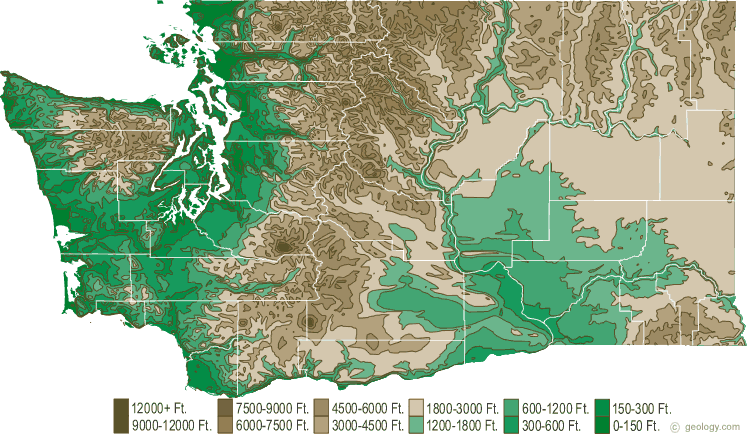 Average summer high temperature is 74°F
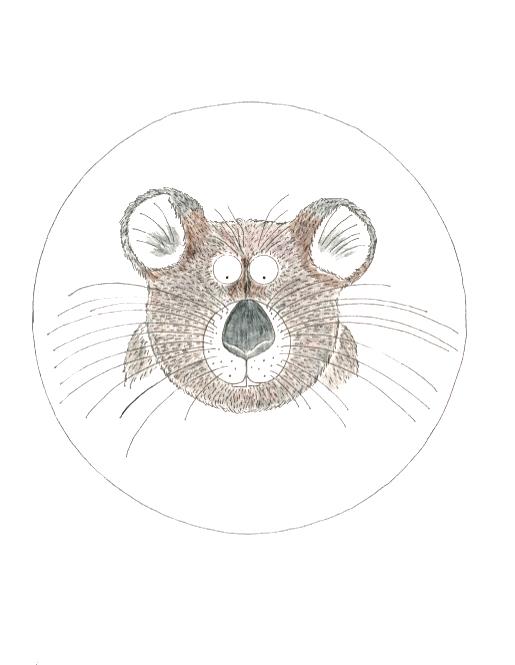 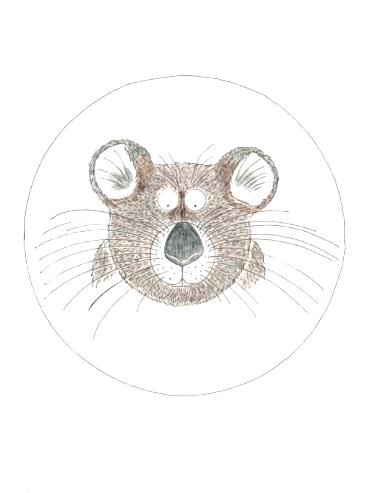 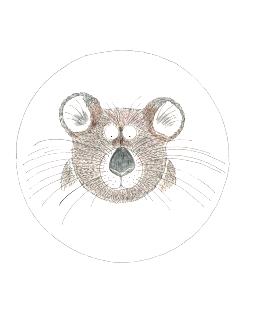 Your pikas live in Washington
Large pika survival:	    Medium pika survival:		Small pika survival: 



        66%			    50%		          33%
Your pikas live in Oregon
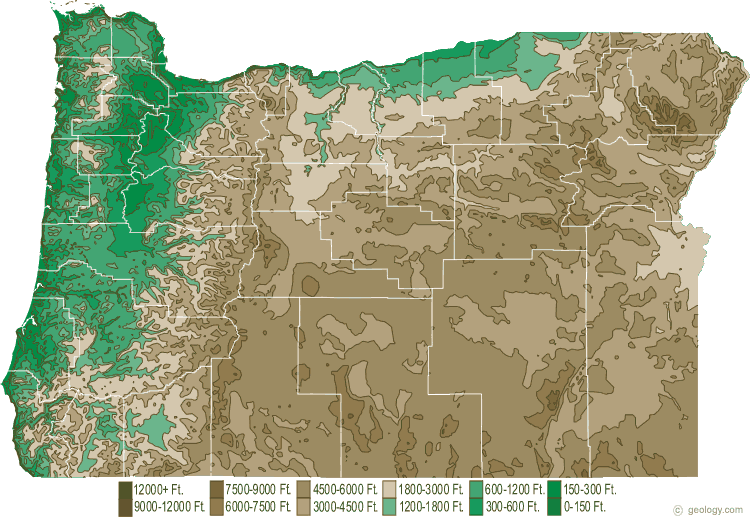 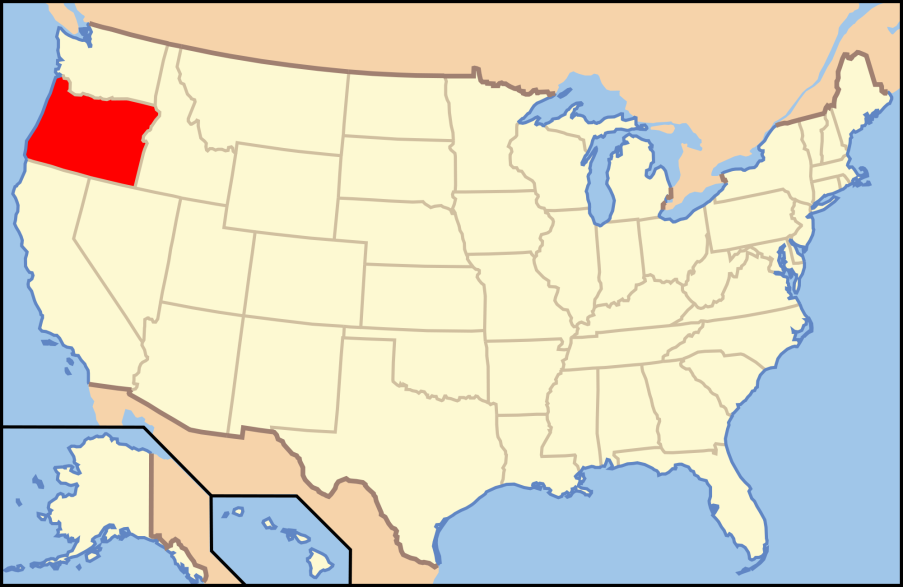 Average summer high temperature is 79°F
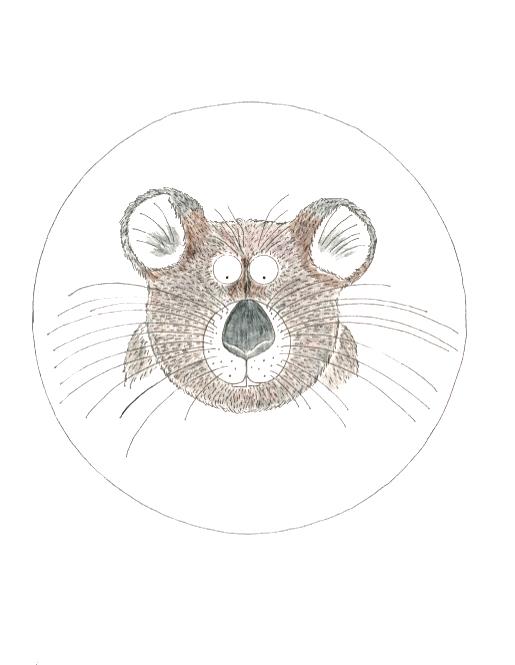 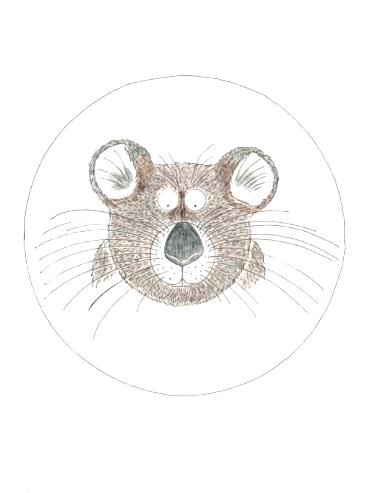 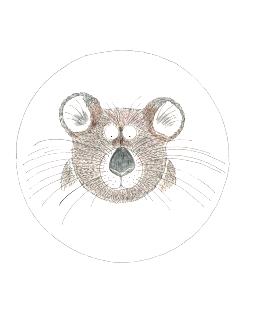 Your pikas live in Oregon
Large pika survival:	    Medium pika survival:		Small pika survival: 



        50%			    50%		          50%
Your pikas live in Nevada
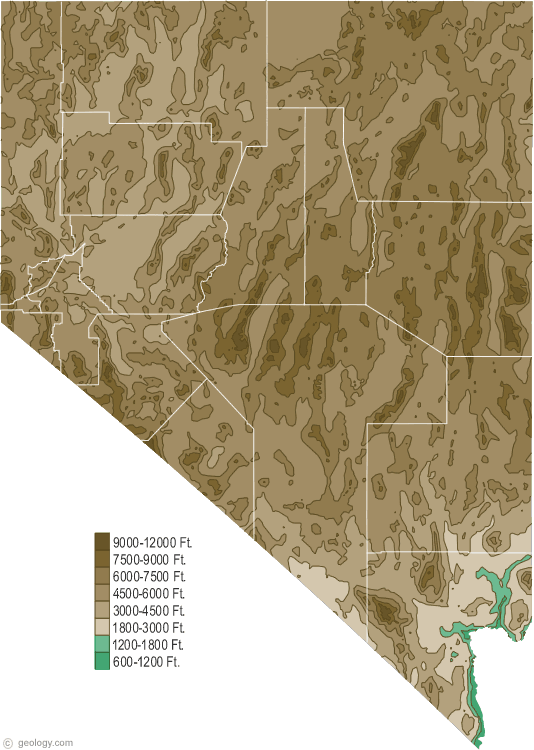 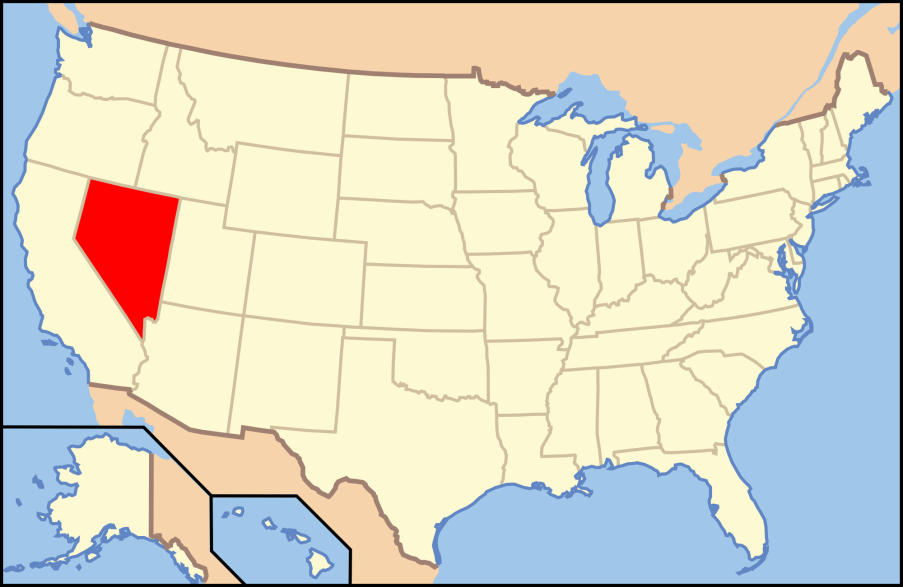 Average summer high temperature is 86°F
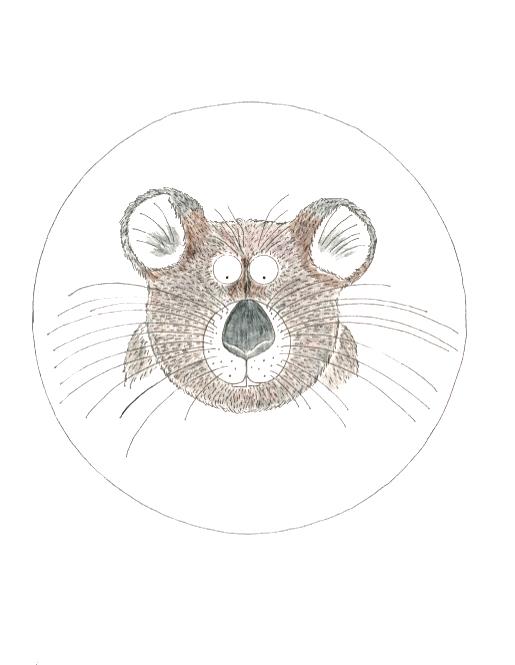 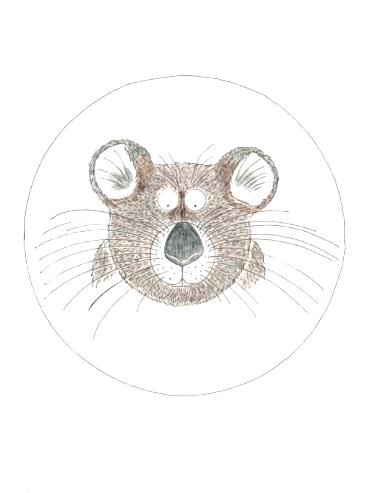 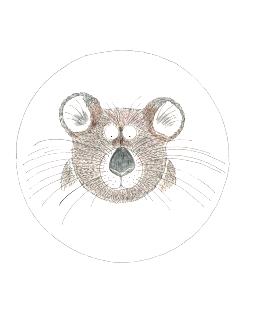 Your pikas live in Nevada
Large pika survival:	    Medium pika survival:		Small pika survival: 



        33%			    50%		          66%